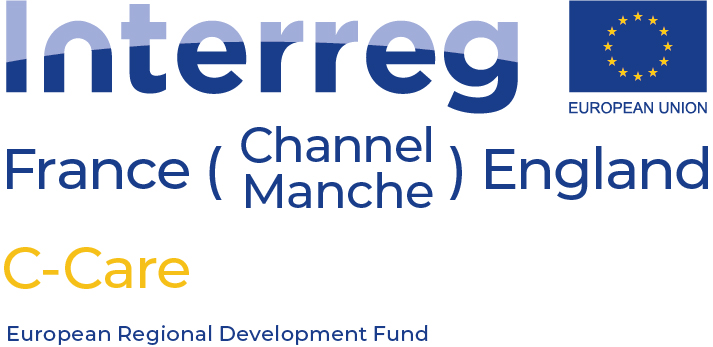 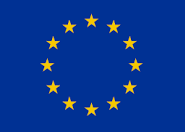 Interreg C-Care Project Closing Event – Canterbury, Kent
1-2 March 2023Day 2 Boosting our business
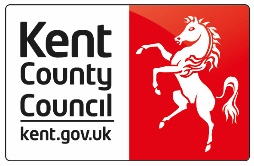 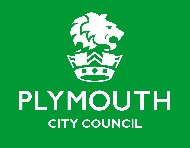 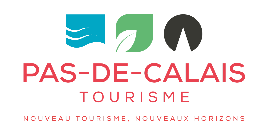 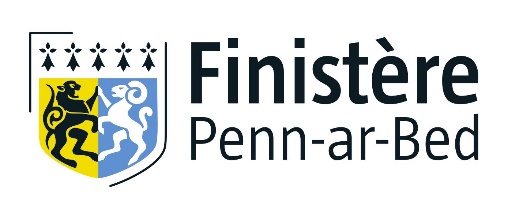 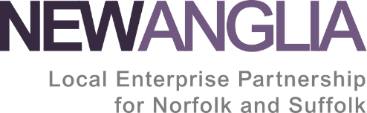 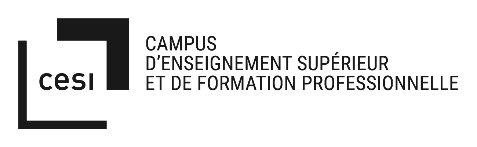 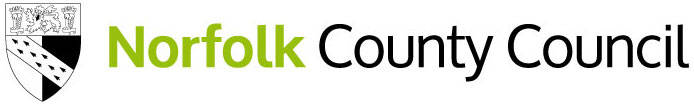 Plymouth City Council’s Legacy
Videos
Case Studies
Toolkits
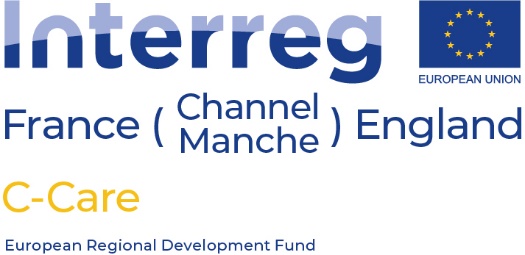 [Speaker Notes: These will all be shared]
What did we learn from our work packages?
Our economy works for those that don’t need support or have any challenges.


But the pandemic left many at a disadvantage in the labour market
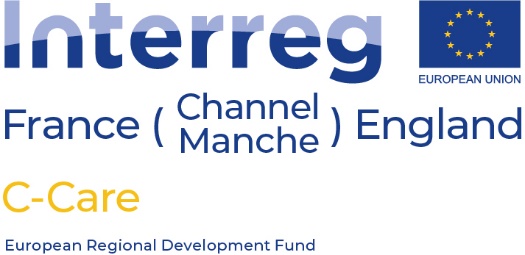 [Speaker Notes: This isn’t surprising but the pandemic has accelerated these challenges for employees.
This lead to our 30 Voices Campaign]
The Plymouth Charter – 30 Voices Campaign
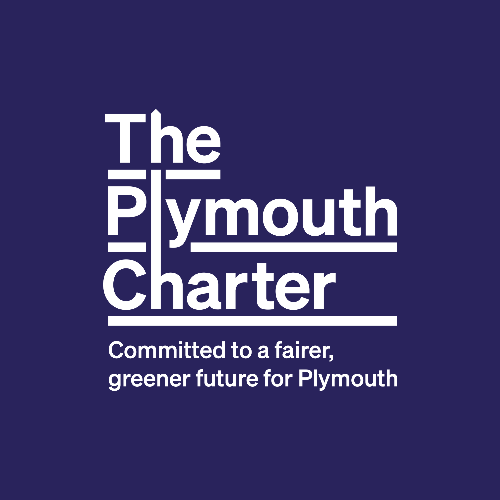 30 Voices Trailer
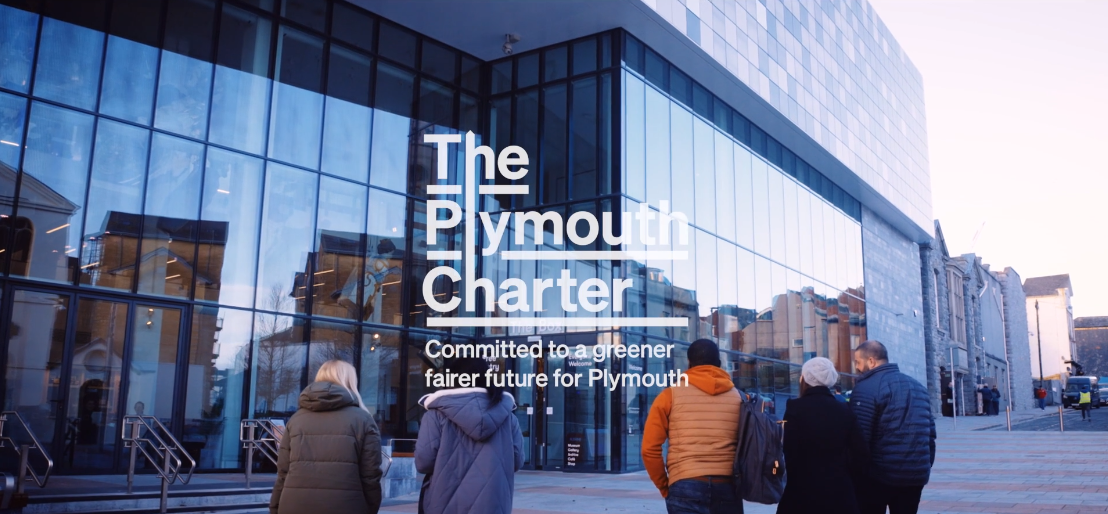 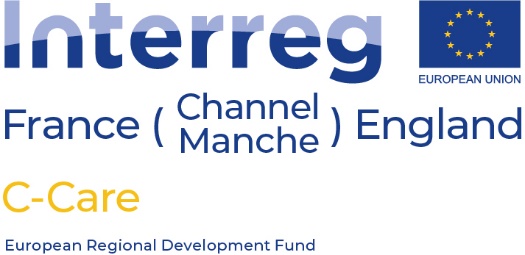 3 intervention priorities
Sectors with more flexible jobs
Social mobility
Creating a more flexible economy
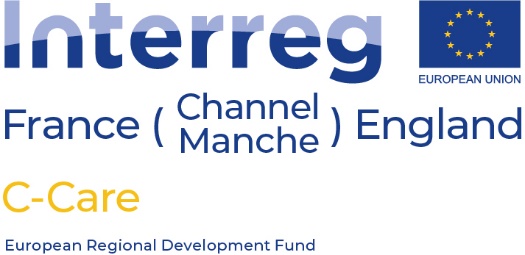 [Speaker Notes: Today’s political priorities are about digital and green jobs.  How do we address these priorities in these sectors?]
How are Plymouth addressing these priorities?
We are now part of the national inclusive growth network

14 councils and combined authorities leading the drive for inclusive local economies across the UK.
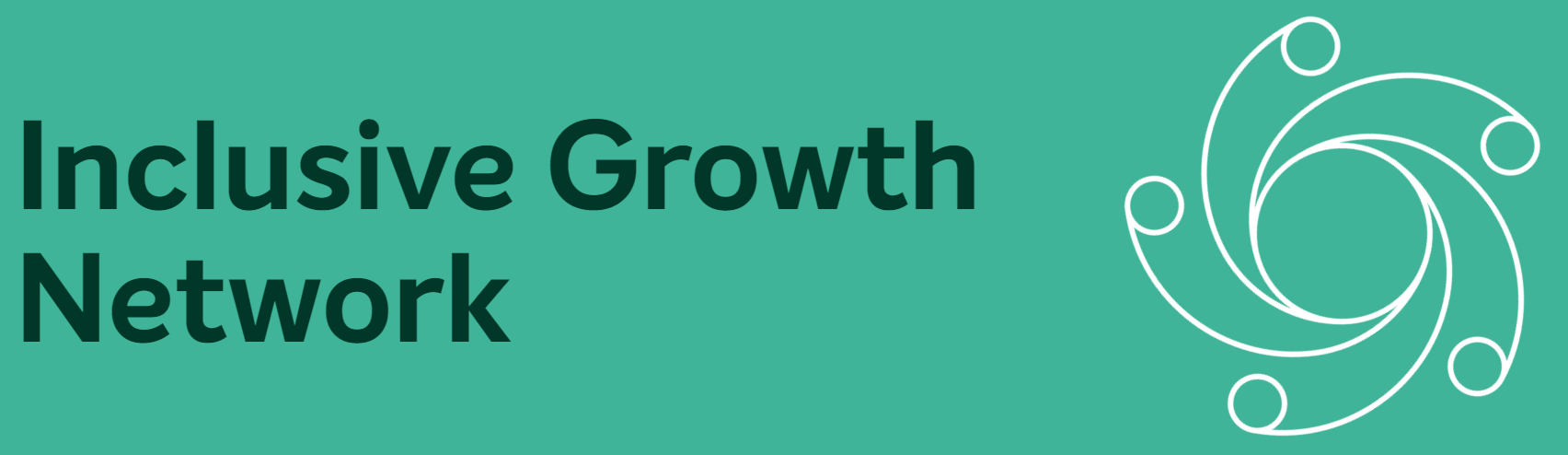 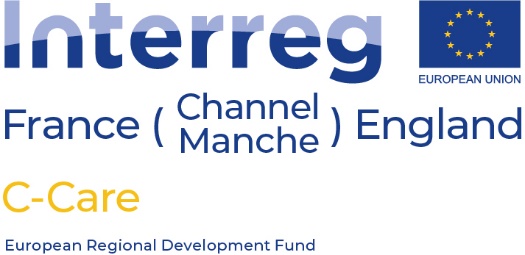 [Speaker Notes: Manchester is also prioritising flexible working
Plymouth Charter has an engagement strategy to work with local businesses
Challenge – there are businesses who do and are great but we are still hearing of companies that are not forthcoming in change]
KCC - Challenges
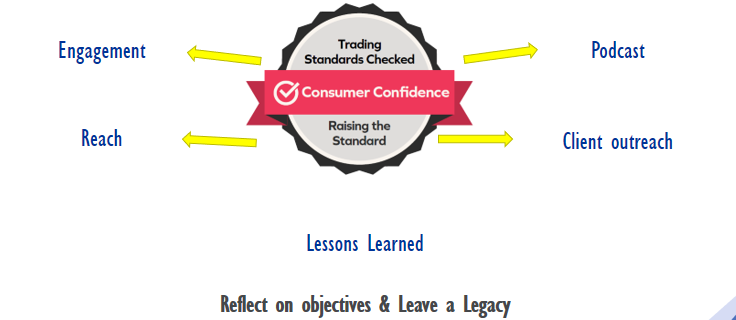 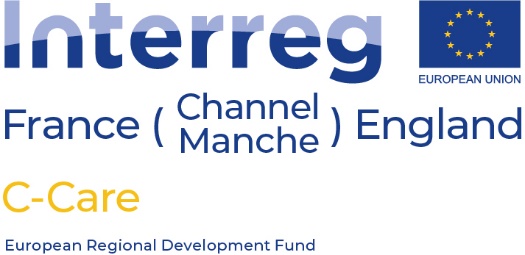 Discussion
How do we encourage businesses to engage and take up changes?
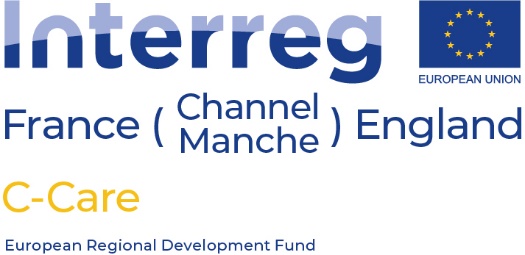 [Speaker Notes: Today’s political priorities are about digital and green jobs.  How do we address these priorities in these sectors?]
Thank you!
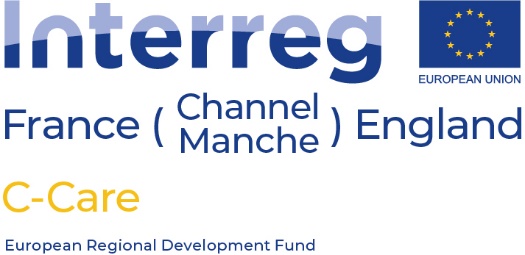